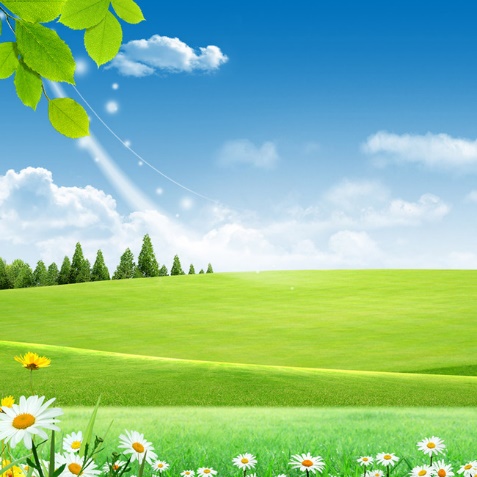 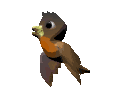 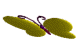 Урок- путешествие по природным зонам зонам России
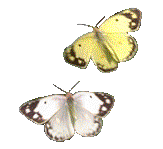 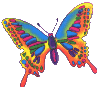 Учитель начальных классовЕ.Н.ПоликарповаМБОУ СОШ «Лидер»г.Химки
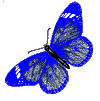 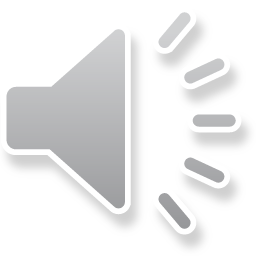 Что такое  «природная зона»?
Природная зона это - это обширная территория с однообразными климатическими условиями, типами почв, растительности и животного мира.
Назовите природные зоны России
Арктические пустыни 
Тундра и лесотундра   
Тайга   
Смешанные и широколиственные леса  
Лесостепи и степи 
Полупустыня и пустыня 
Субтропики
Что такое  «природное сообщество»?
Природное сообщество это - это группа живых организмов, взаимодействующих между собой и с их средой в пределах определённого пространства.
Что такое  «пищевая цепочка»?
Пищевая цепочка это - последовательность, в которой живые организмы поедают друг друга.
Отправляемся в путешествие! Посмотрите короткий видеоролик. Ваша задача – после просмотра предложить название такому красивому природному месту.
Поле, поляна, луг, равнина, степь … Давайте выберем одно название из предложенных вами.
Какова, таким образом, тема сегодняшнего урока?
ЛУГА РОССИИ
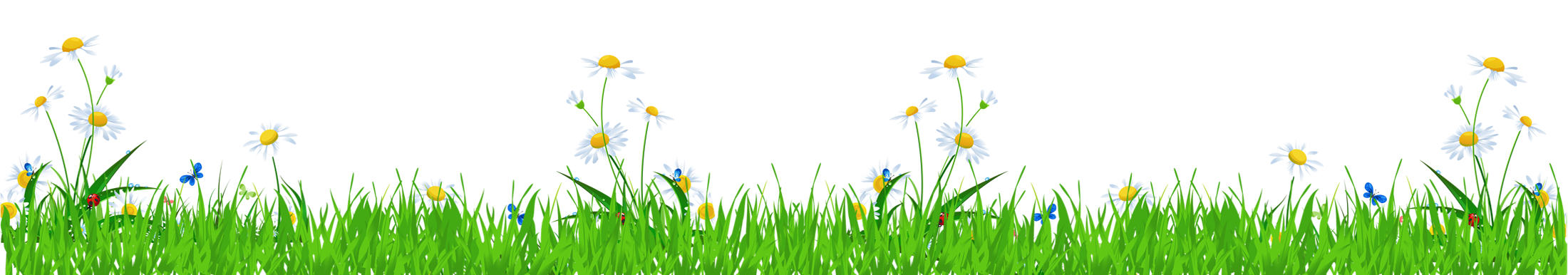 По итогам просмотра видеоролика предположите, что такое «луг»? И где луга располагаются?
Луга – обширные территории с травянистой растительностью.
Располагаются  по низменным берегам рек и озёр. В половодье луга заливаются вешними водами, летом в их почве много влаги.
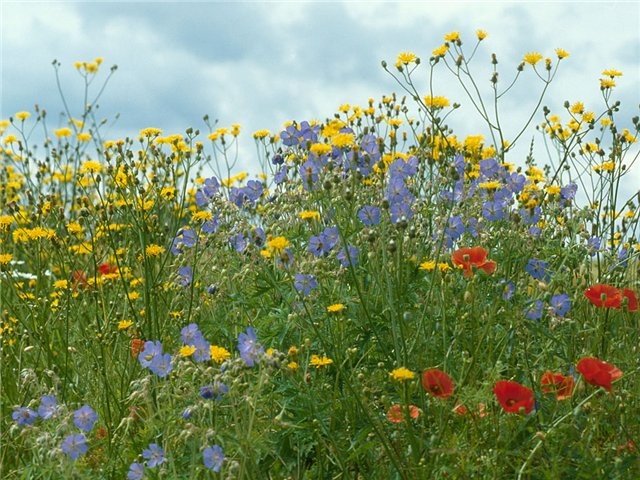 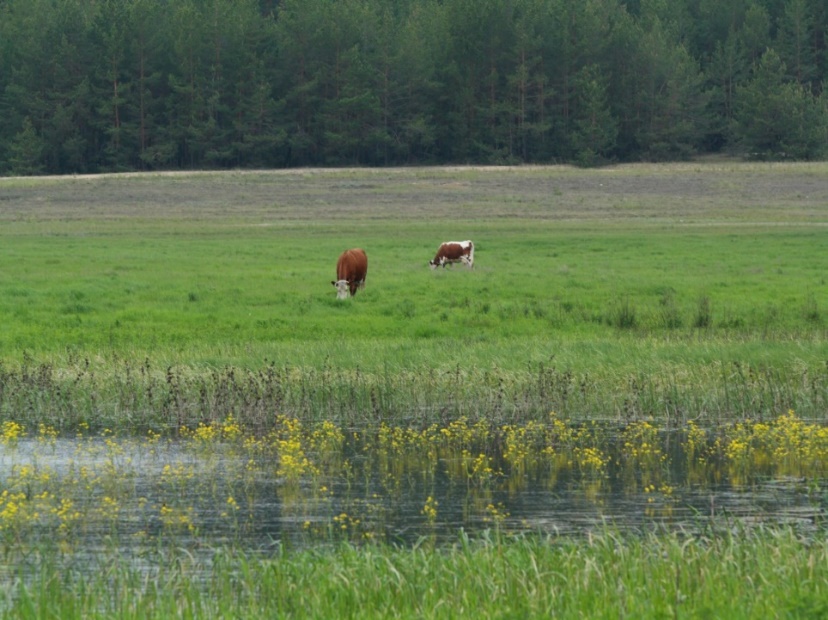 Представьте, вам поручили привести в порядок этот луг 
и для скашивания травы вручили электро-косилку.
Как вы начнете работу: с краев к центру или от центра к краю?
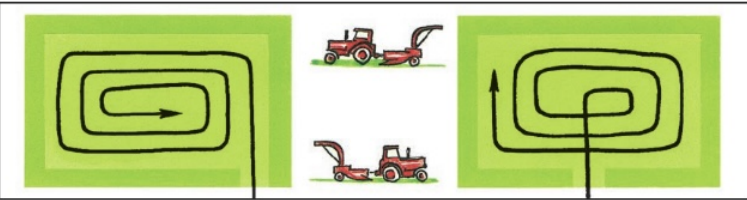 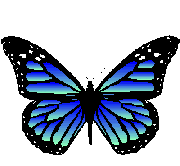 Такое же задание я дала своим ребятам, в классе где я работаю классным руководителем. Состоялось очень интересное обсуждение этой проблемы. Посмотрите, что получилось!  
Ваша задача в ходе просмотра понять, почему правильный ответ не найден?
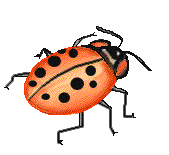 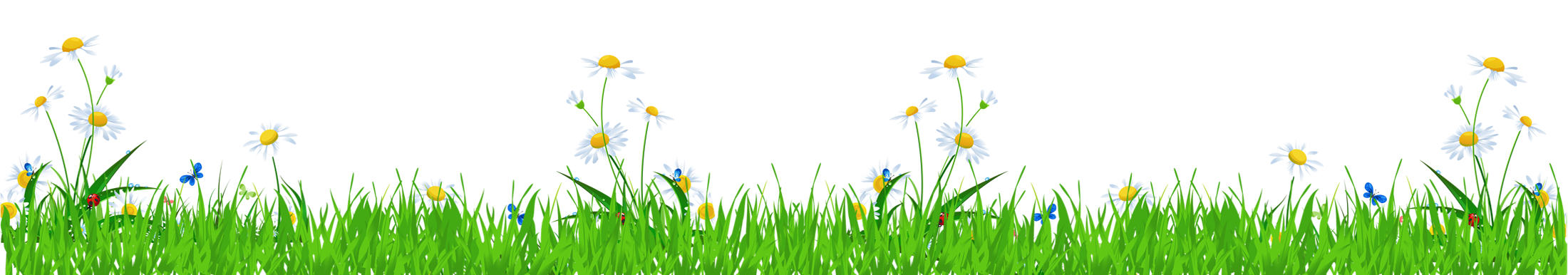 Как видим, все ответы разные, и они все связаны только с действиями человека, но не связаны со знанием, что из себя представляет собой луг, как природное сообщество!
Значит мы пока не знаем, как правильно действовать, а действовать без плана категорически нельзя. Давайте составим такой план! Предлагайте, что мы должны узнать о лугах, чтобы правильно организовать скашивание луга?
План изучения лугов:
какие растения произрастают на лугах;  
какой животный мир обитает на лугах.
как взаимосвязаны между собой растительный и животный мир лугов.
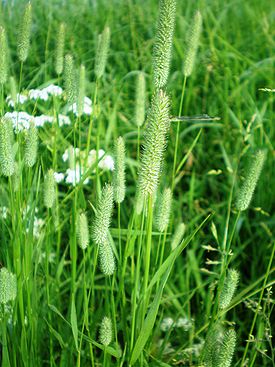 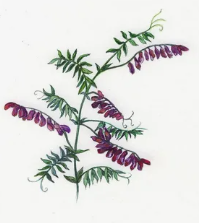 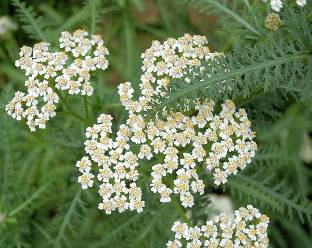 Растения луга- цветущие- лечебные- кормовые- лекарственные
Тысячелистник
Мышиный горошек
Тимофеевка
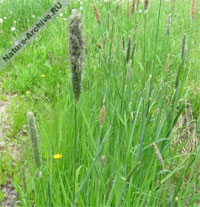 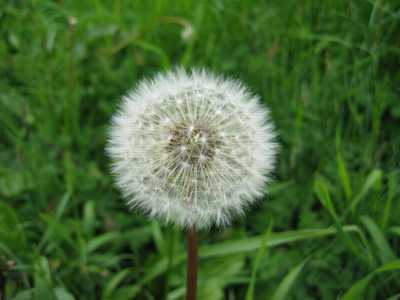 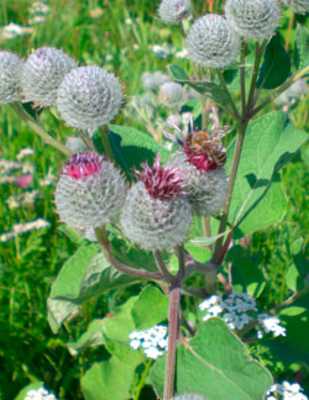 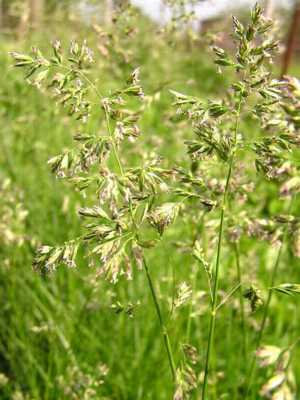 Мятлик
Репей
Лисохвост
Одуванчик
Цветущие травы
Лечебные травы
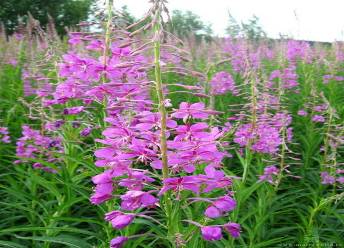 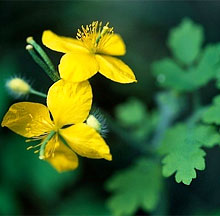 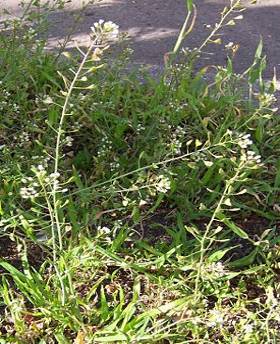 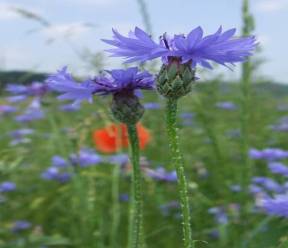 Василёк
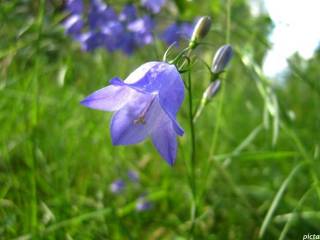 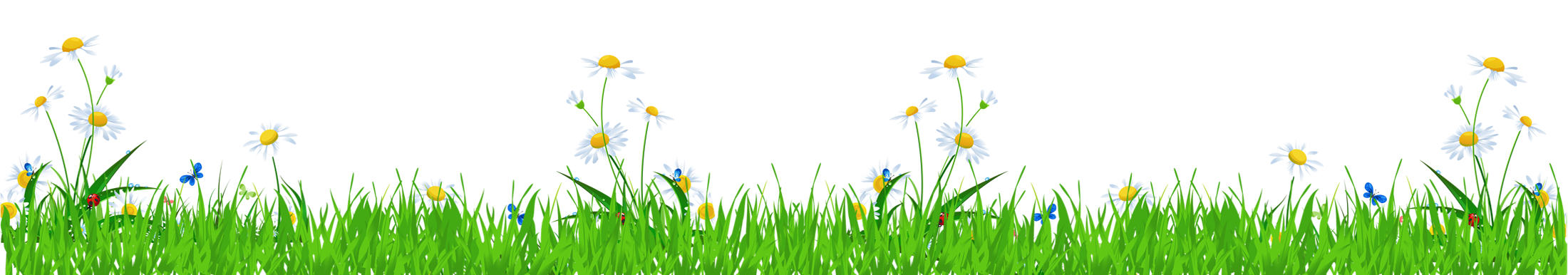 Чистотел
Иван-чай
Пастушья сумка
Колокольчик
Задание: по итогам моего рассказа и с использованием материала учебника в парах соберите лото «Растения луга».
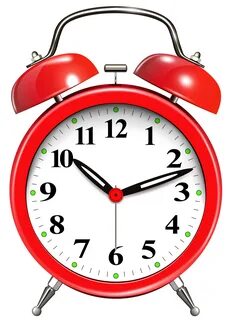 Время работы 3 минуты!
Сверьте составленный вами пазл с изображением на доске!  Поднимите руку, у кого:
 Нет ни одной ошибки? 
Одна ошибка? 
Две и более ошибок?
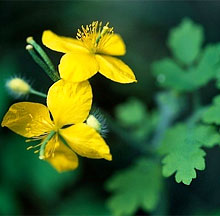 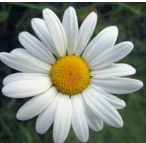 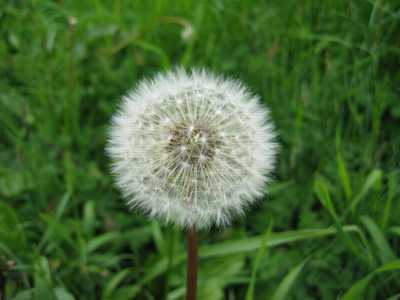 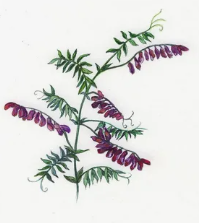 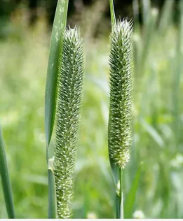 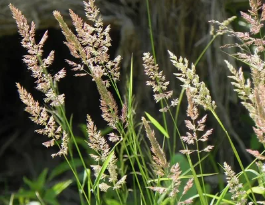 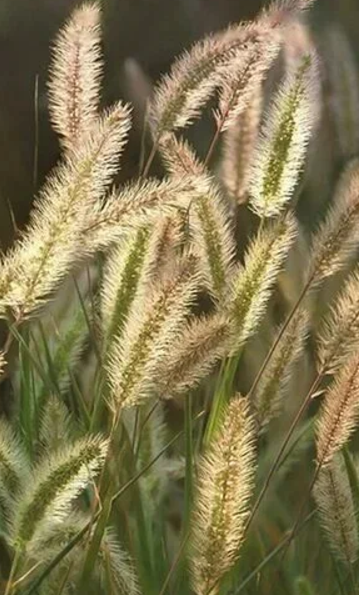 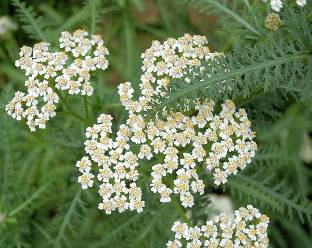 Мятлик
Мышиный горошек
Одуванчик
Тысяче
листник
Ромашка
Лисохвост
Чистотел
Тимо
феевка
Начинаем изучение животного мира лугов! Задание: самостоятельно прочитайте учебник (стр. 171) и заполните таблицу «Животный мир лугов» на рабочем листе урока.
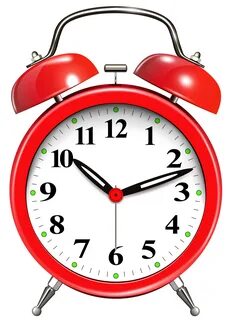 Время работы 6 минут!
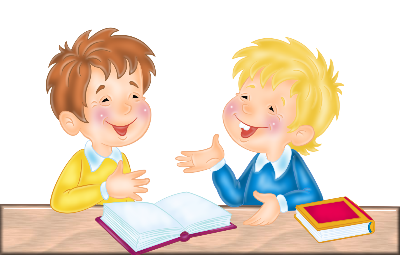 Проведите в парах взаимопроверку таблицы.
Теперь сверьте составленную вами таблицу с изображением на доске!  Поднимите руку, у кого:
Нет ни одной ошибки? 
Одна ошибка? 
Две и более ошибок?
Животный мир лугов
Теперь сверьте составленную вами таблицу с изображением на доске!  Поднимите руку, у кого:
Нет ни одной ошибки? 
Одна ошибка? 
Две и более ошибок?
Животный мир лугов
Задание: по итогам составления таблицы в парах соберите пазлы: «Подземные обитатели луга»«Наземные обитатели луга»Небесные обитатели луга»
Время работы 3 минуты!
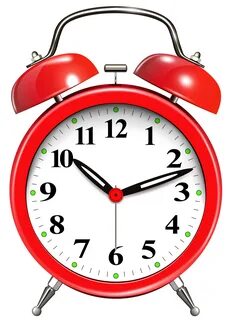 Сверьте составленные  вами пазлы с изображением на доске!  Поднимите руку, у кого:
Нет ни одной ошибки? 
Одна ошибка? 
Две и более ошибок?
Животный мир луга
Небесные обитатели луга
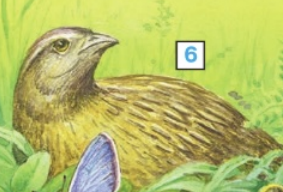 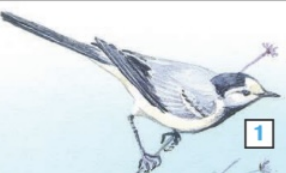 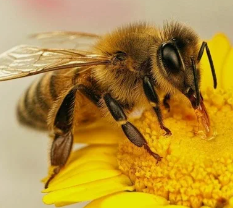 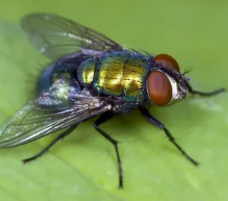 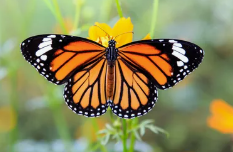 Трясогузка
Перепел
Бабочка
Муха
Пчела
Наземные обитатели луга
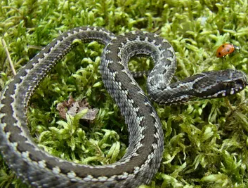 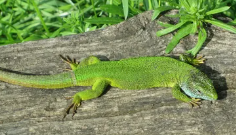 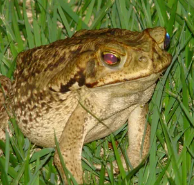 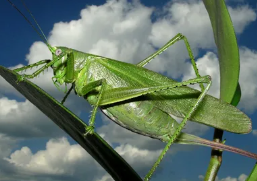 Гадюка
Ящерица
Кузнечик
Жаба
Подземные обитатели луга
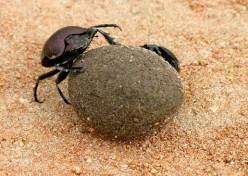 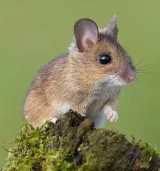 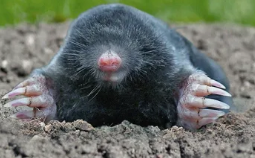 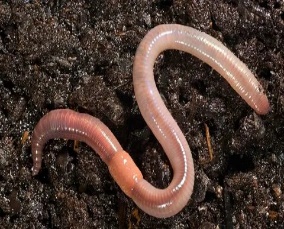 Жук-навозник
Крот
Полевка
(мышь)
Черви
Задание: соберите в парах (соедините) пазлы «Растительность луга» и «Животный мир луга».
Время работы 3 минуты!
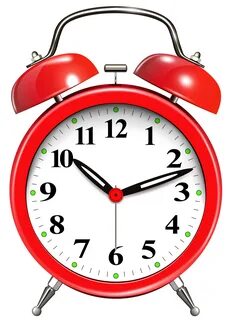 Сверьте составленные  вами пазлы с изображением на доске!  Поднимите руку, у кого:
Нет ни одной ошибки? 
Одна ошибка? 
Две и более ошибок?
Луговое сообщество
Небесные обитатели луга
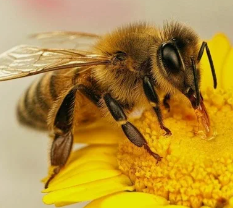 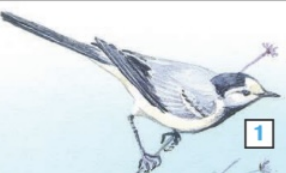 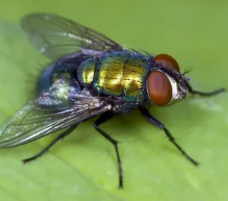 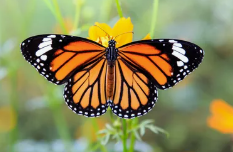 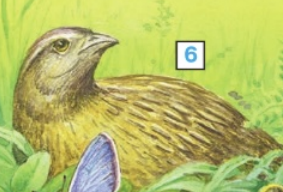 Наземные обитатели луга
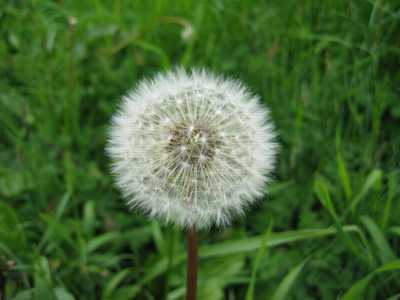 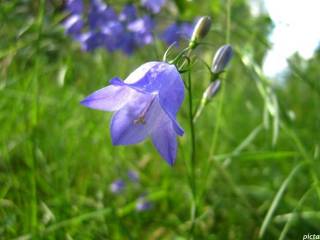 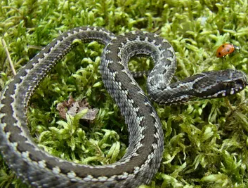 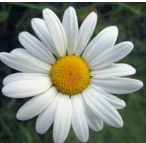 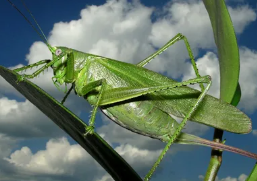 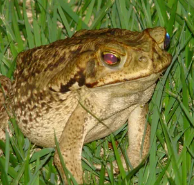 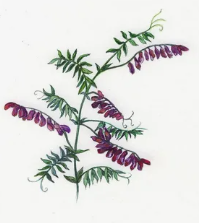 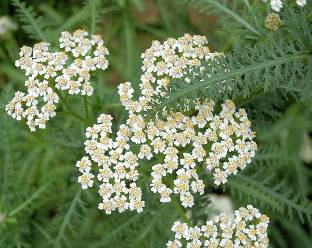 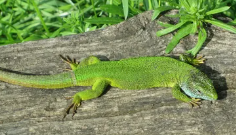 Подземные обитатели луга
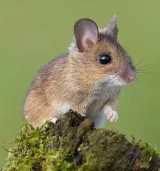 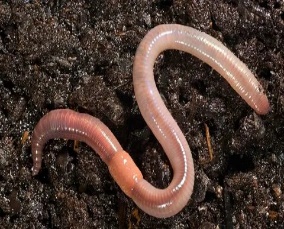 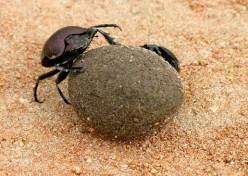 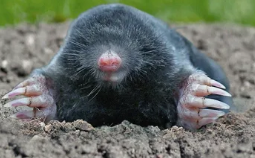 Поиграем в лото! Соберите в парах пищевую цепочку растительного и животного мира лугов.
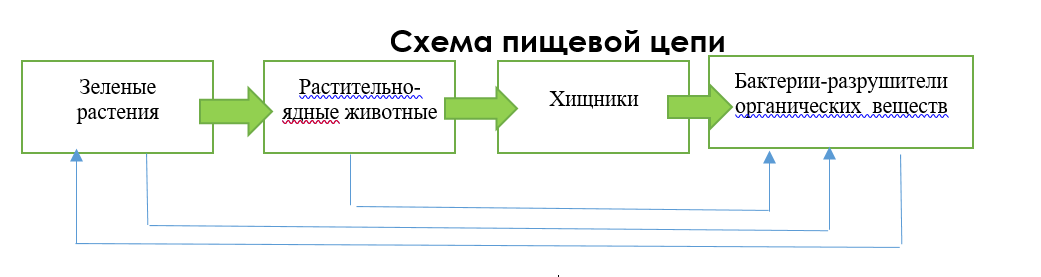 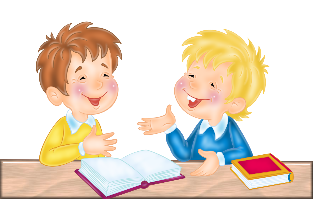 Проведите в парах взаимопроверку пищевой цепочки.
Расскажите о пищевой цепочке растительного и животного мира лугов. 
Сделайте вывод о взаимосвязи растительного и животного мира лугов.
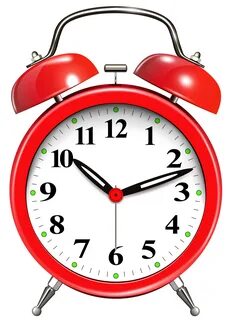 Время работы 2 минуты!
Задание: сформулируйте определение, что такое луговое сообщество.
Природное сообщество это - это группа живых организмов (растений, животных, микроорганизмов), взаимодействующих между собой и с их средой (почва, воздух, вода) в пределах определённого пространства. Они приспособлены к жизни в конкретных условиях обитания и объединены друг с другом обменом веществ и энергии.
Луговое сообщество это - это группа живых организмов: растений – каких? животных – каких? взаимодействующих между собой и с их средой (почва, воздух, вода) в пределах___________. Они приспособлены к жизни в конкретных условиях обитания ___________и объединены друг с другом обменом веществ и энергии.
Быстрый опрос
Луг-это …
А) безлесный участок земли, покрытый травянистой растительностью.
Б) участок земли, который имеет ярусы: деревья, кустарники, травы, мхи и лишайники.
С) участок земли, засеянный зерновыми культурами.
Укажи строчку, в которой указаны только животные луга. 
рябчик, глухарь, соболь, белка 
кузнечик, трясогузка, шмель, пчела 
кобылка, перепел, сова, лебедь
Задание: напомните каковы были у нас вами цели урока?
Задание: итак, достигли ли мы целей урока - узнали ли мы, каковы особенности лугов, какие растения произрастают на лугах и какой животный мир обитает на лугах?
Задание: давайте вспомним проблему, выявленную нами в начале урока, - как правильно осуществить выкашивание луга? 

Предлагайте ваши способы её решения. Однако необходимо давать объяснения, почему вы предлагаете действовать именно так, а не иначе.
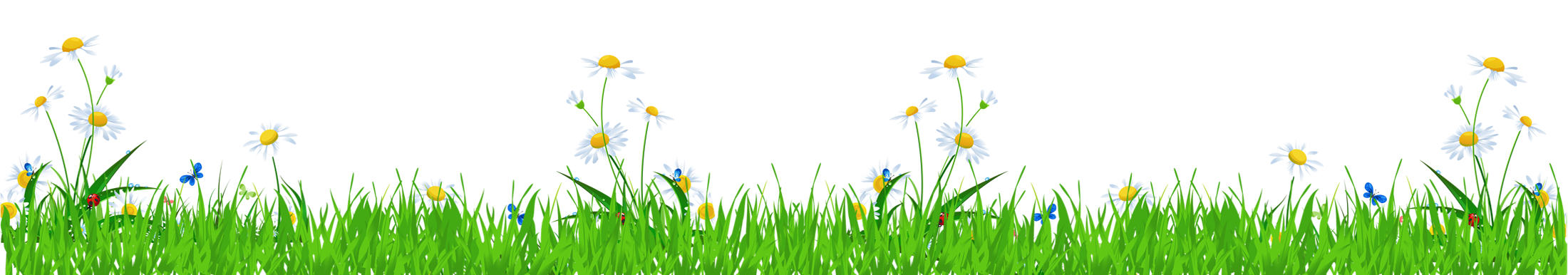 Оцените плодотворность вашей работы на уроке заполнением карточки «Я смогу!».
Оцените плодотворность работы вашей пары по карточке «Оценка групповой работы».
ДЗ: В каких природной зоне России располагаются луга? Они могут находиться только в одной или нескольких природных хонах нашей страны?
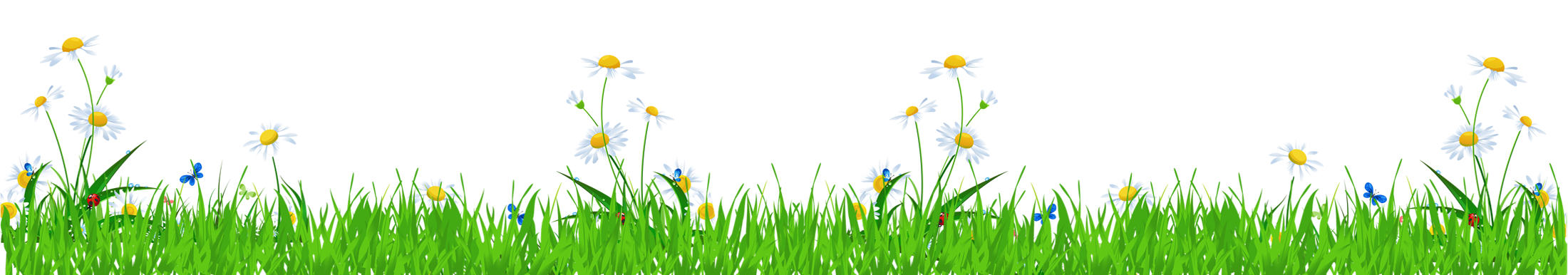 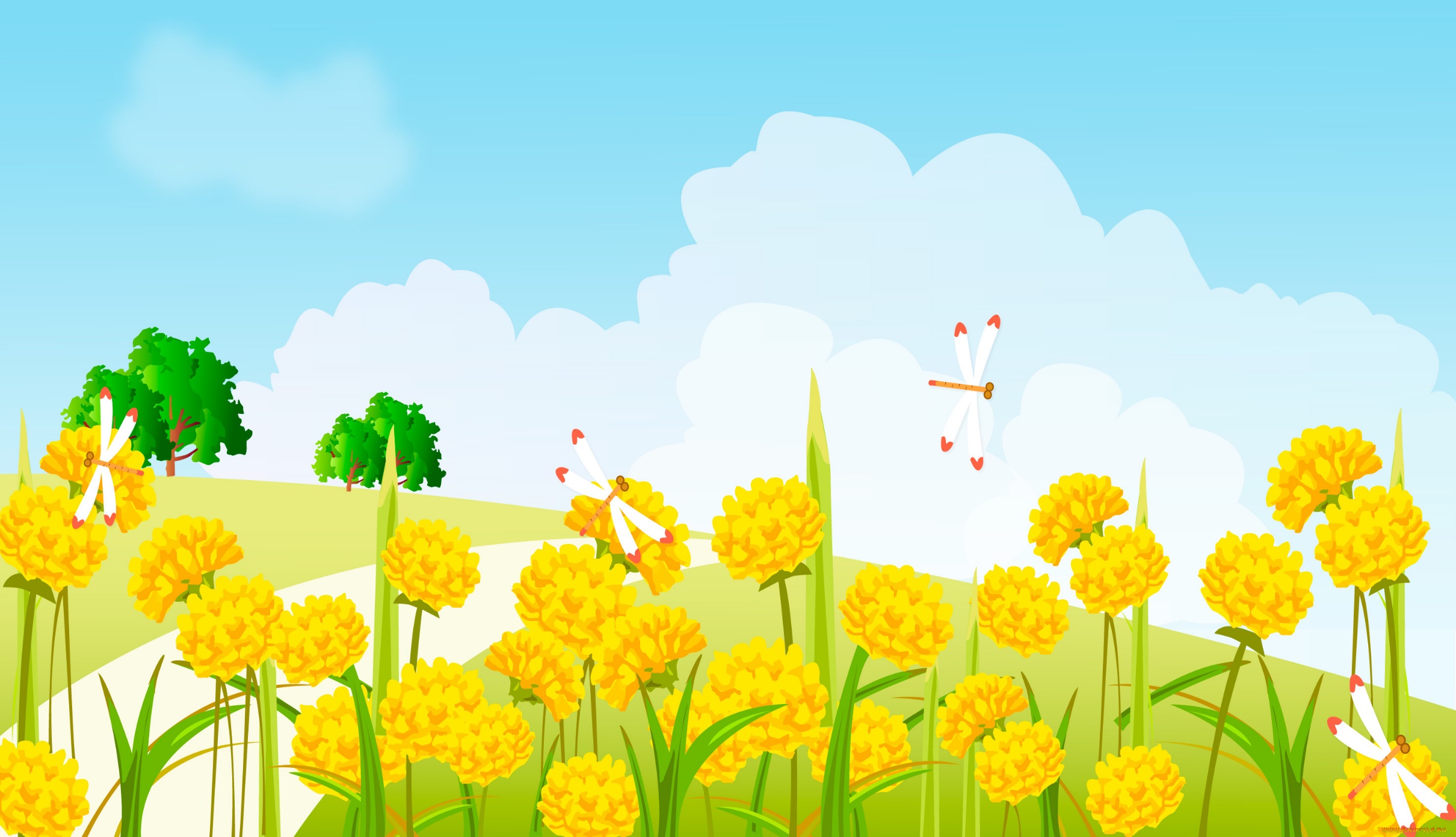 ВЫ МОЛОДЦЫ!
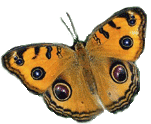 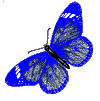 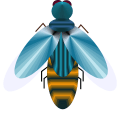 Правила поведения в классе
Вставайте дружно всякий раз, когда учитель входит в класс. 
Спросить ты хочешь — не кричи, а только руку подними. 
Парта — это не кровать и на ней нельзя лежать. 
На уроках не болтай, как заморский попугай. 
Содержи всегда в порядке книжки, парту и тетрадки. 
Не дразнись, не зазнавайся, в классе всем помочь старайся.
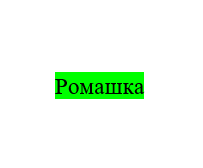 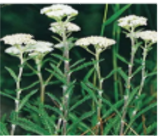 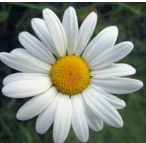 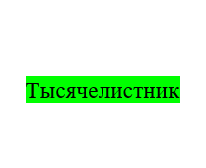 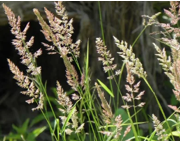 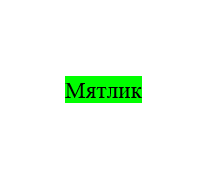 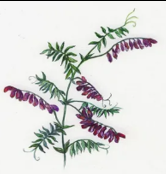 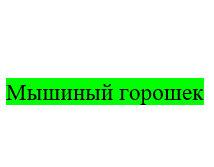 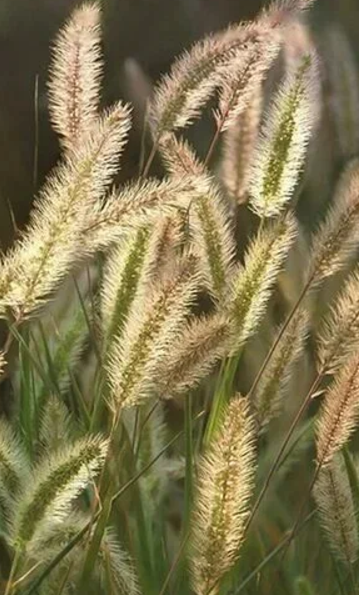 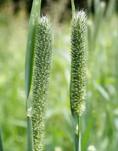 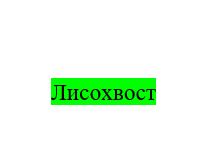 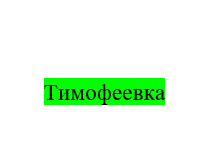 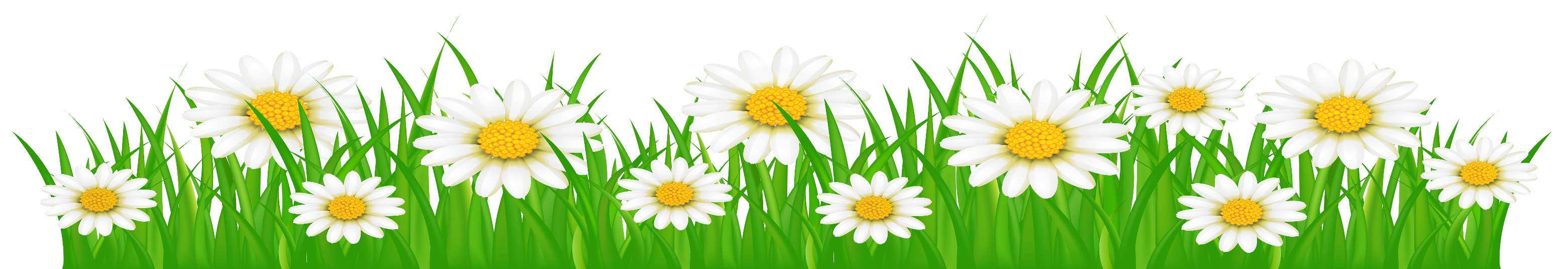